Liceul ,,Stefan D. Luchian” Stefanesti, Botosani, Romania
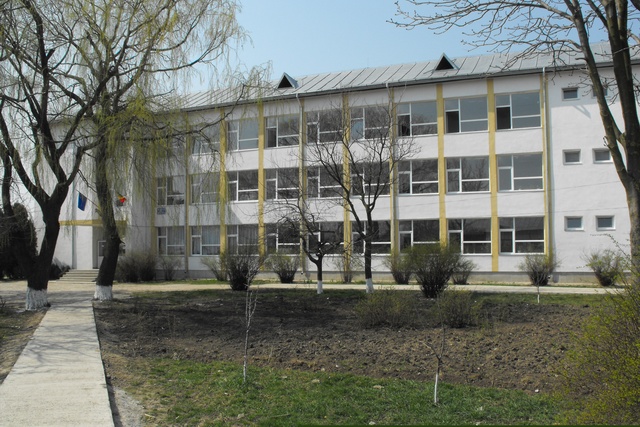 Some of our handmade things
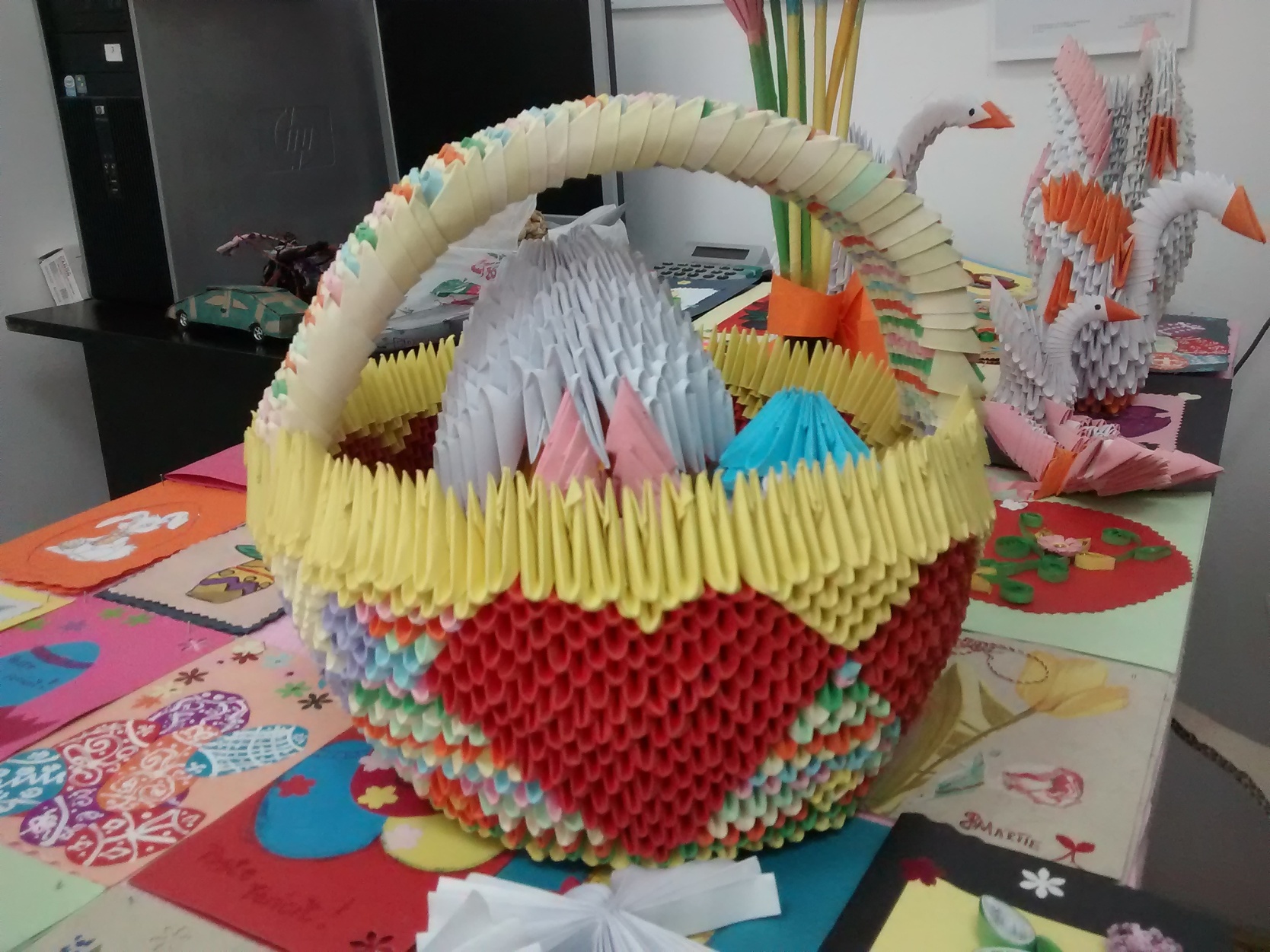 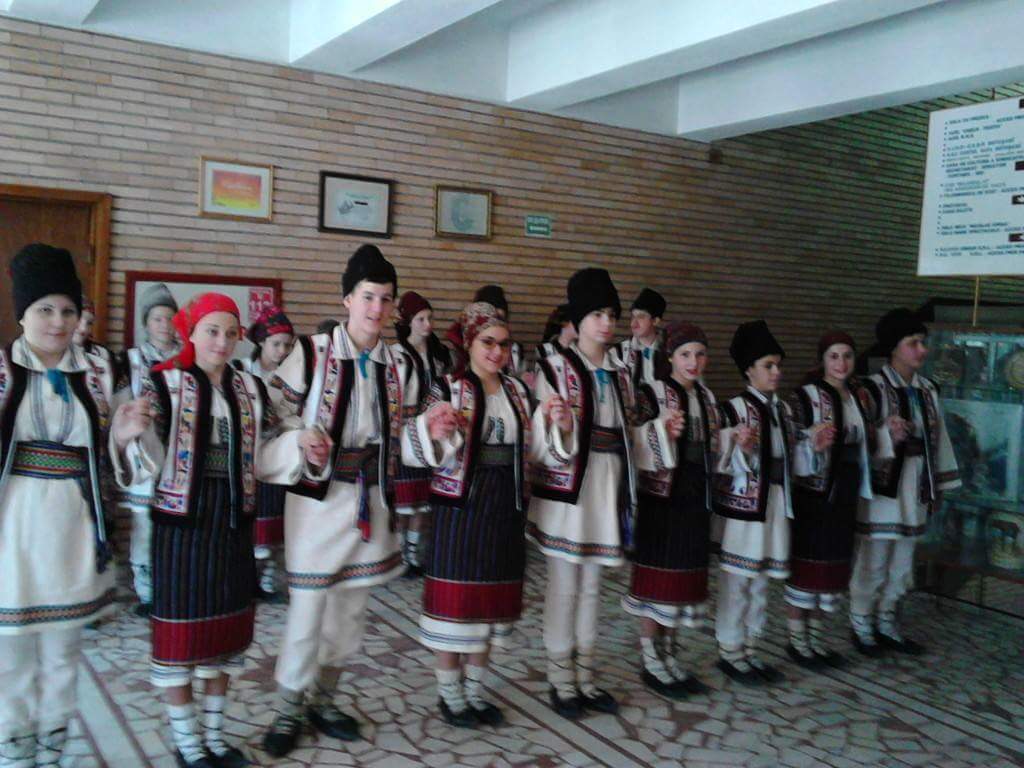 Our pupils wearing our traditional folk costume
European Day of Languages
Halloween Time
Christmas and New Year traditions
School Theatre Group
Some of our teachers